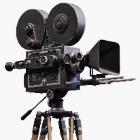 In Focus
Location
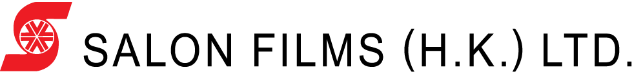 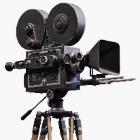 In Focus
Location:
Sai Kung, N.T
Interview – House 1
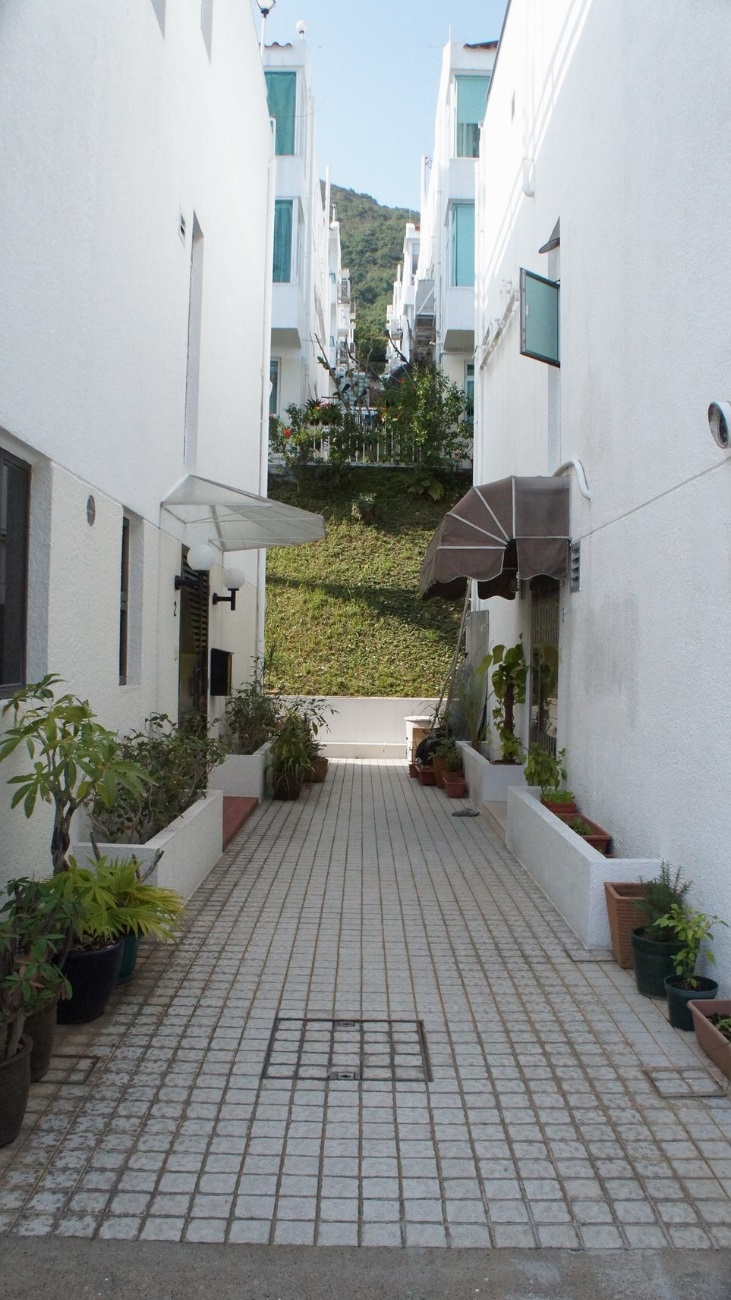 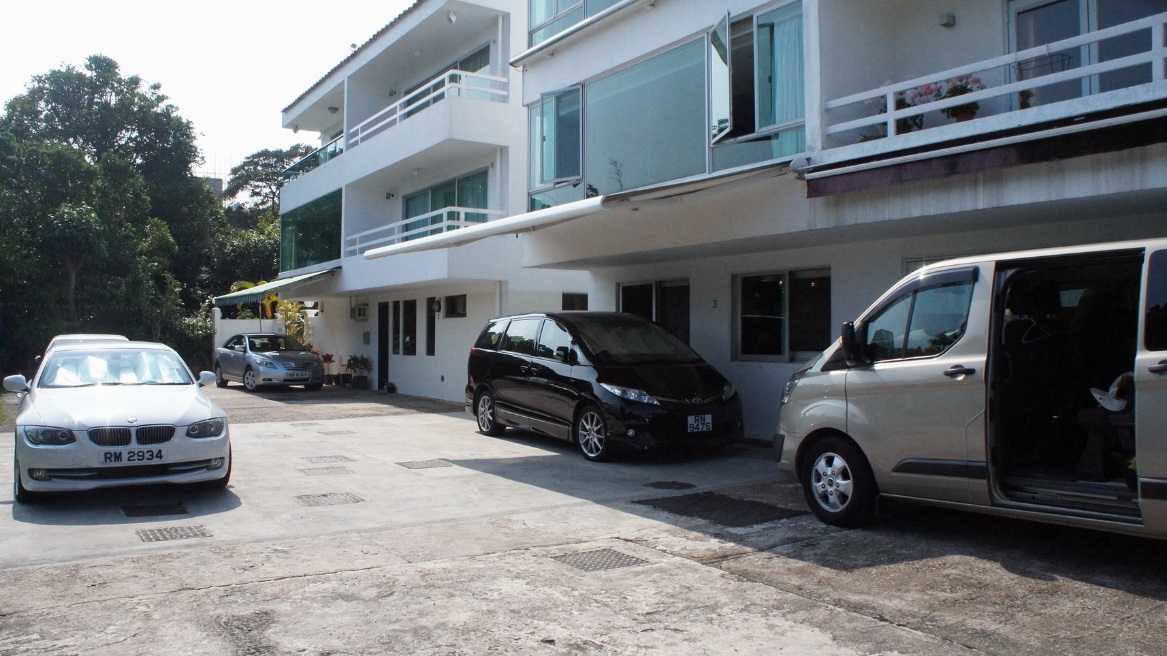 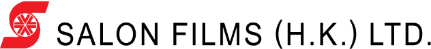 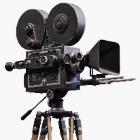 In Focus
Location:
Sai Kung, N.T
Interview – House 1
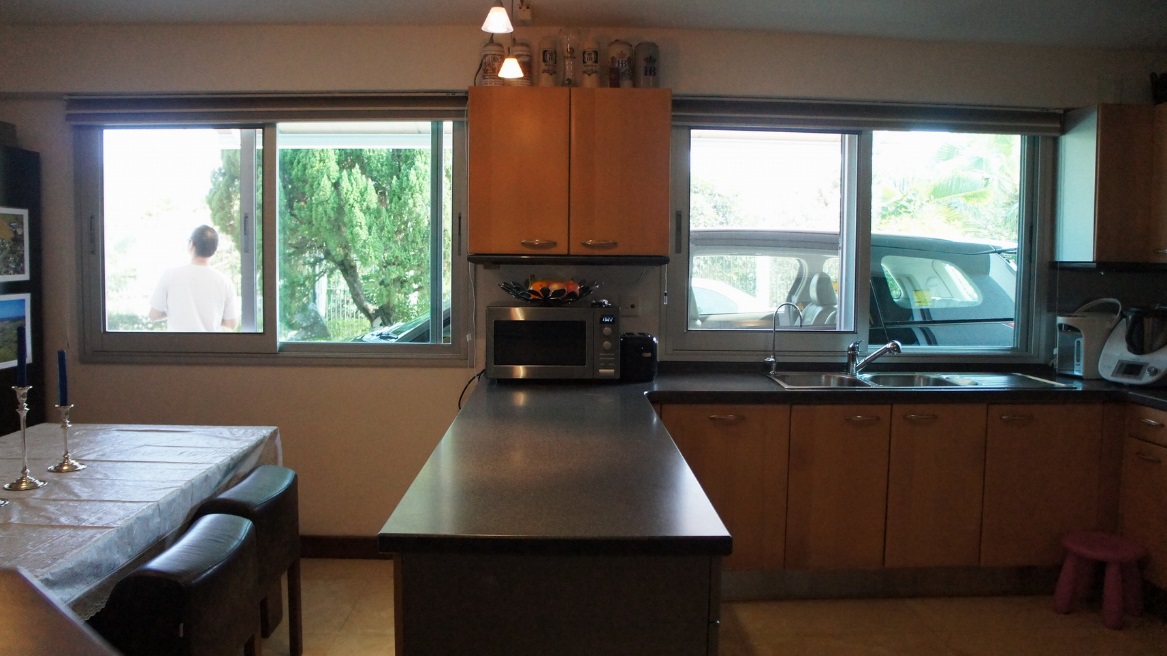 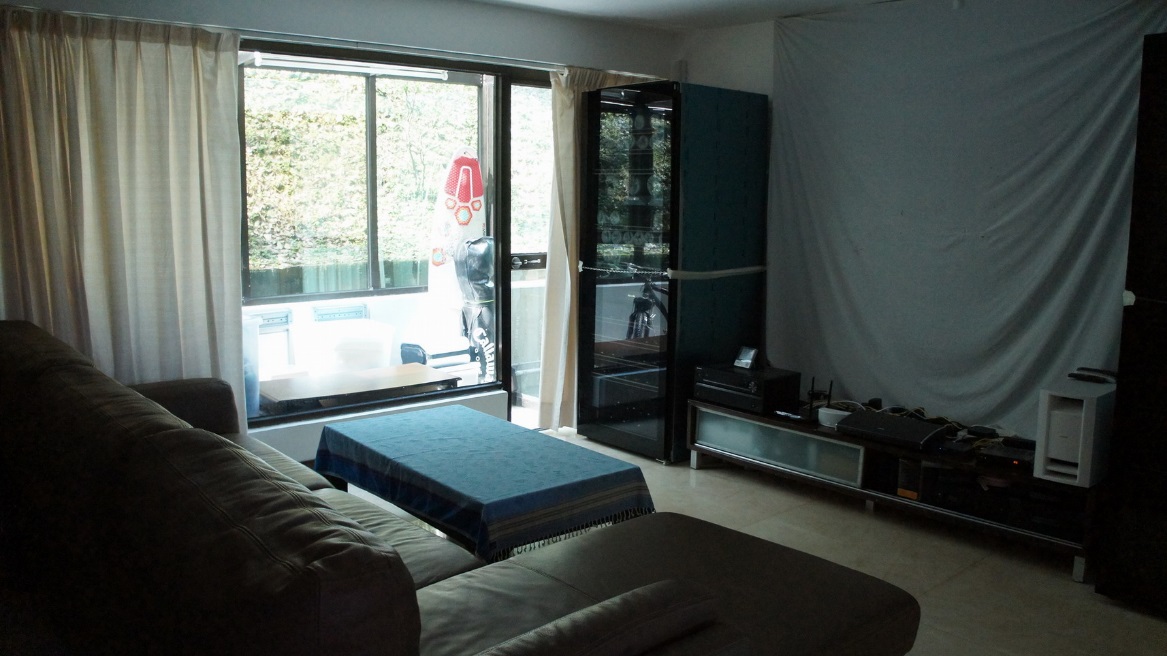 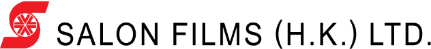 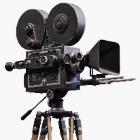 In Focus
Location:
Sai Kung, N.T
Interview – House 1
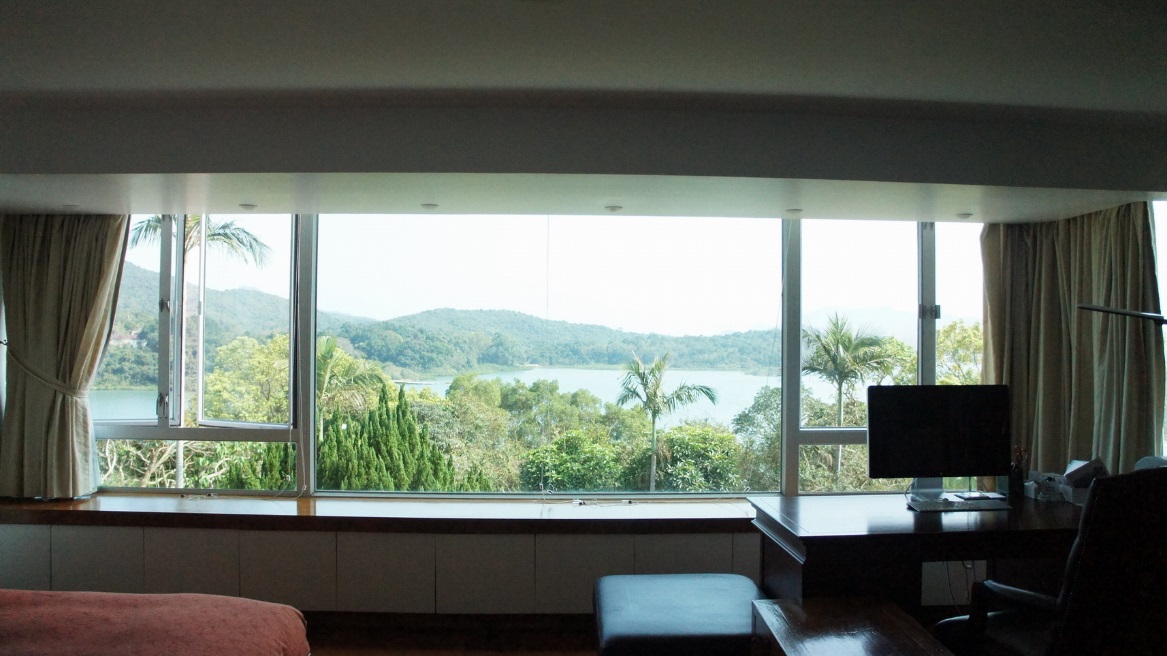 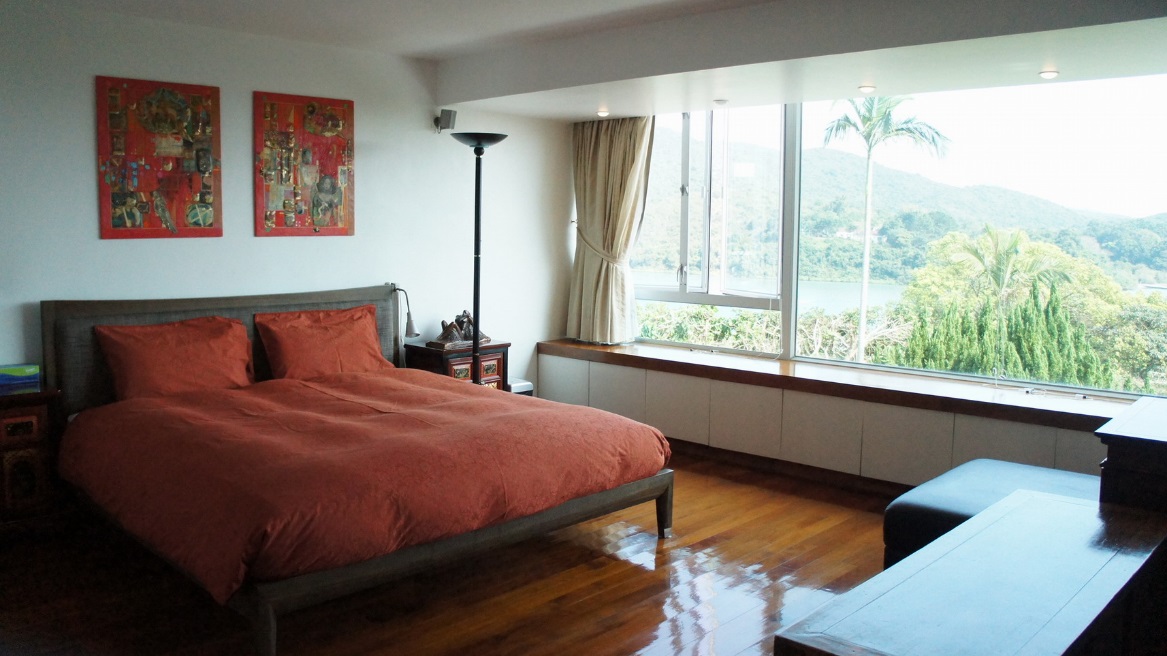 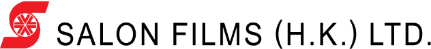 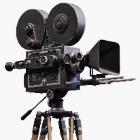 In Focus
Location:
Sai Kung, N.T
Interview – House 1
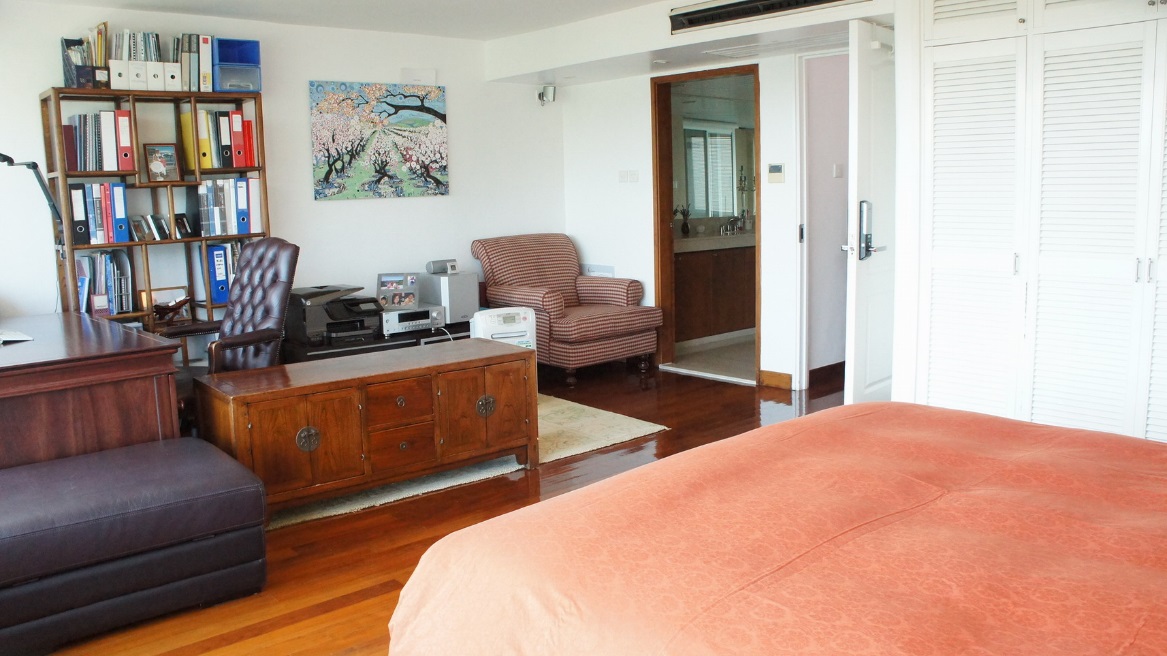 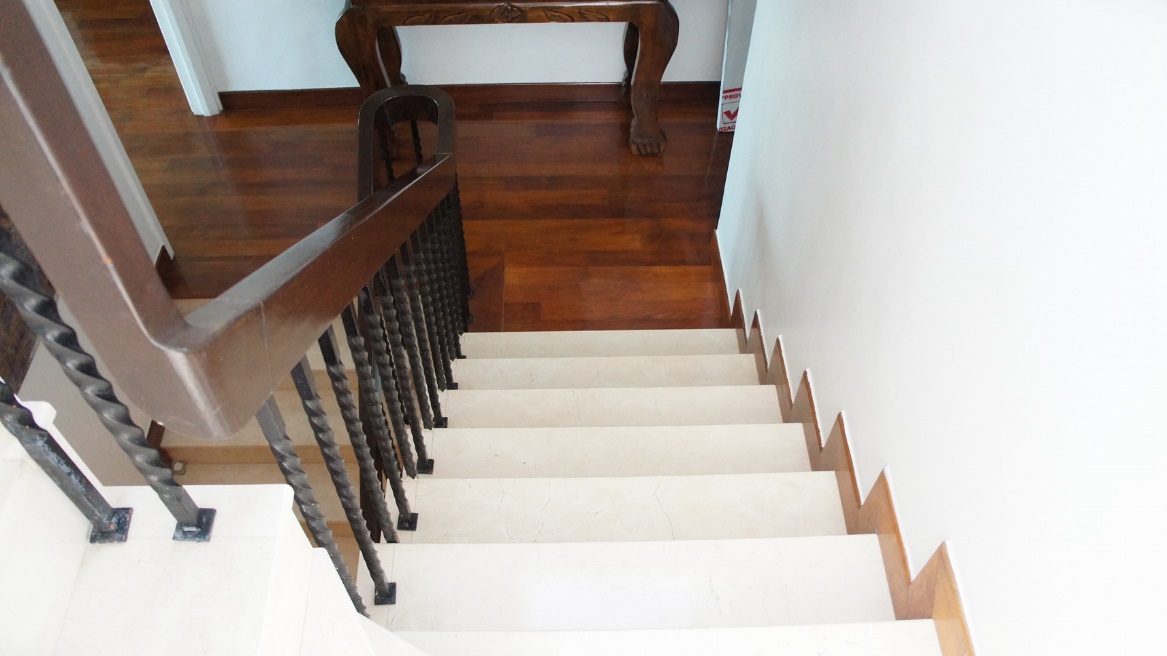 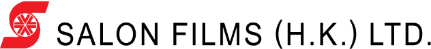 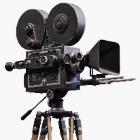 In Focus
Location:
Sai Kung, N.T
Interview – House 1
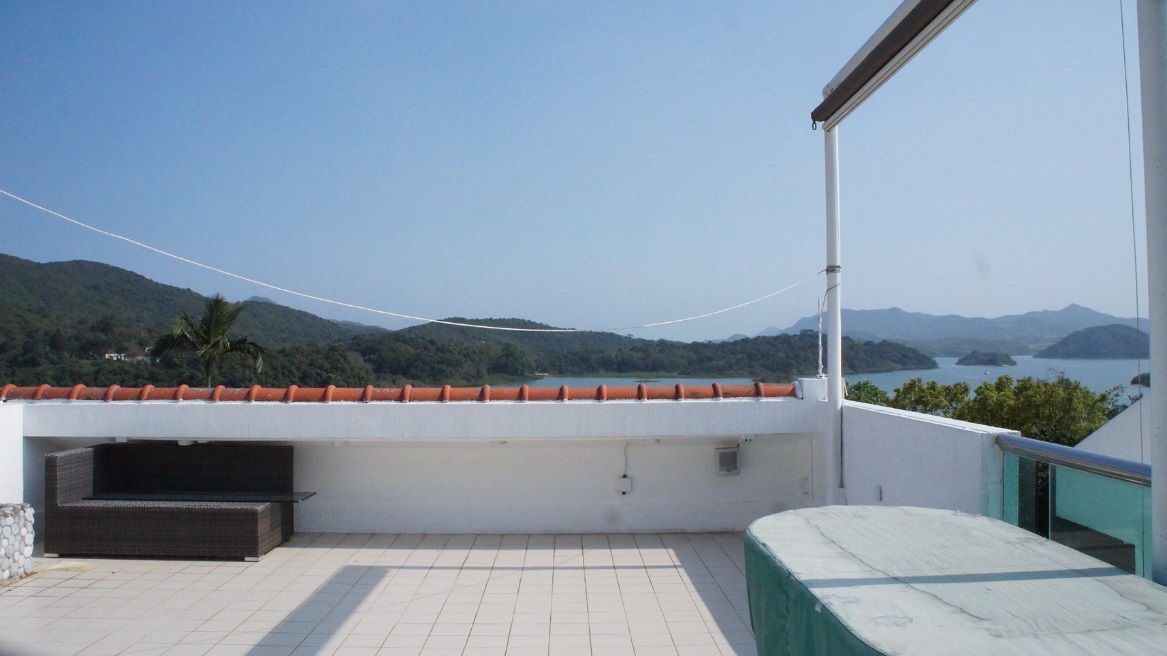 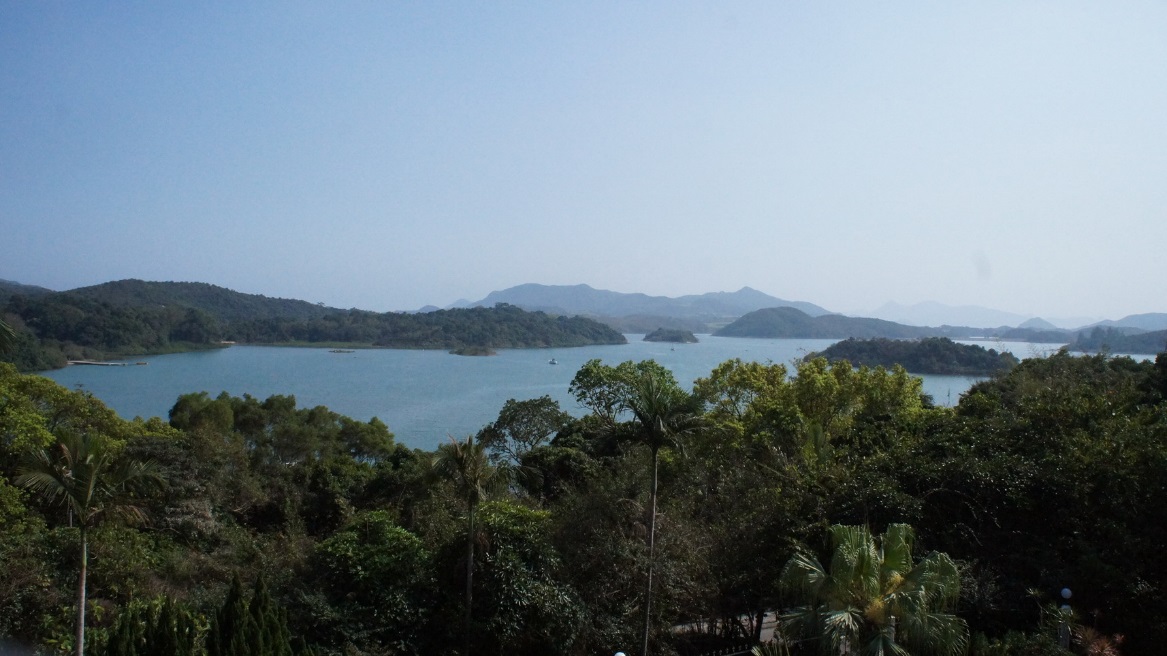 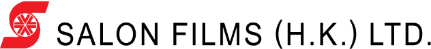 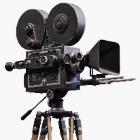 In Focus
Location:
Sai Kung, N.T
Interview – House 1
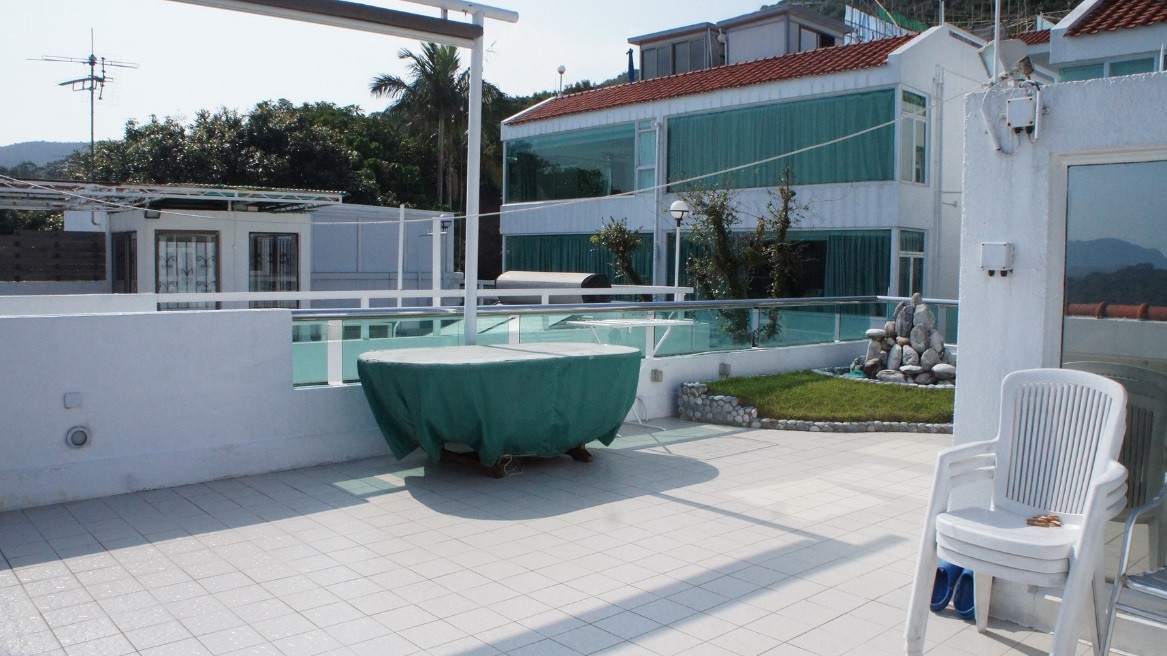 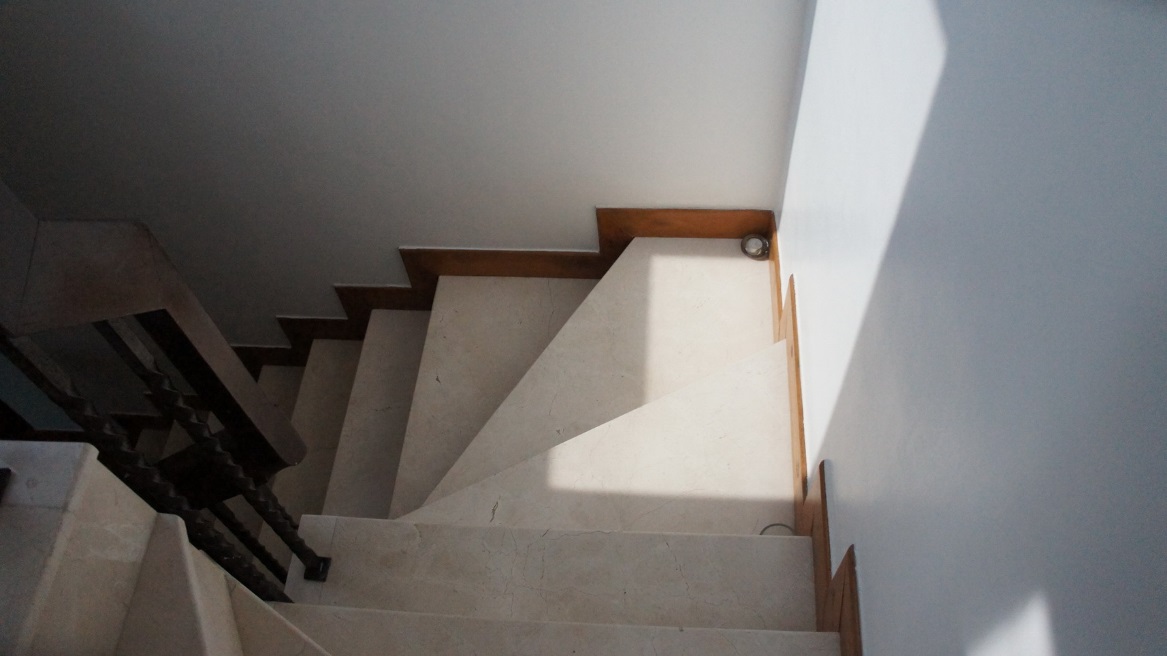 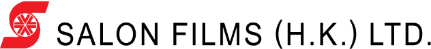